Die Welt der Chillventa
Mit ihrem umfassenden Fachangebot präsentiert die Chillventa einen Querschnitt 
der Industrie, mit Komponenten, Systemen und Anwendungen für die 
Bereiche Kälte - Klima - Lüftung - Wärmepumpen.

Kältetechnik
Isoliertechnik
MSR-Technik/Automation
Klimatechnik
Lüftung 
Wärmepumpen 
Dienstleistungen für Branchen
Vereine, Verbände, Schulen, Institutionen

Rückblick Chillventa 2014
Aussteller: 	984 (33% national, 67% international)
Nettofläche: 	37.647 m²
Besucher: 	30.585 (44% Deutschland, 56% International)
Das Chillventa Fachprogramm
Chillventa CONGRESS 2016: 
Montag, 10. Oktober 

Der Tag vor der Chillventa steht ganz im Zeichen des Wissens. Hier können sich Fachbesucher aus aller Welt an einem Tag kompakt über die wichtigsten Entwicklungen zu  Kälte, Klima, Lüftung und Wärmepumpen informieren. 

Chillventa Fachforen 2016:
Dienstag 11. – Donnerstag 13. Oktober

Während der Laufzeit der Chillventa stehen in den Fachforen in den Hallen die neuesten Produktentwicklungen und innovative Lösungen zu den Themen Energieeffizienz und Energieeinsparung im Fokus: 
Halle 9: Anwendungen, Ausbildung und Regelwerke
Halle 7A: Kältetechnik
Halle 4A: Klima, Lüftung und Wärmepumpen

Chillventa Award 2016:
Ausgezeichnet werden Projekte von Experten-Teams aus den Kategorien Gewerbekälte, Großkälte, Klimatechnik und Wärmepumpen, die durch eine beispielhafte sowie über technische Standards hinausgehende Zusammenarbeit, Funktionalität, Energieverbrauch und technische Innovation besonders überzeugen.
Das Chillventa Fachprogramm
Sonderpräsentationen:

Eingebettet ins Messegeschehen erwarten Sie Aussteller und Produkte, Neuheiten und Innovationen zu ausgewählten Themen:
Energieeffiziente Rechenzentren – Nachhaltige Lösungen für die Klimatisierung
Wärmepumpen im gewerblichen und industriellen Einsatz
Energetische Inspektion von Klima- und Raumlufttechnischen Anlagen

Rundgänge für Auszubildende:

Seit Jahren beherrscht das Thema Fach- und Nachwuchskräftemangel die Branche. 
Die Lehrlinge erhalten eine Übersicht der passenden Unternehmen und laufen je nach ihrem Ausbildungsjahr und Schwerpunkten gestaffelt, über die Messe. Somit können sie eigenverantwortlich ausgewählte Unternehmen ansteuern, sich selbständig Informationen einholen und somit aktiv ihre Branche besser kennenlernen.
Veranstaltungsort und Termin
Messezentrum Nürnberg			Öffnungszeiten
Di. 11. – Do. 13.10.2016			Täglich 9:00 bis 18:00 Uhr
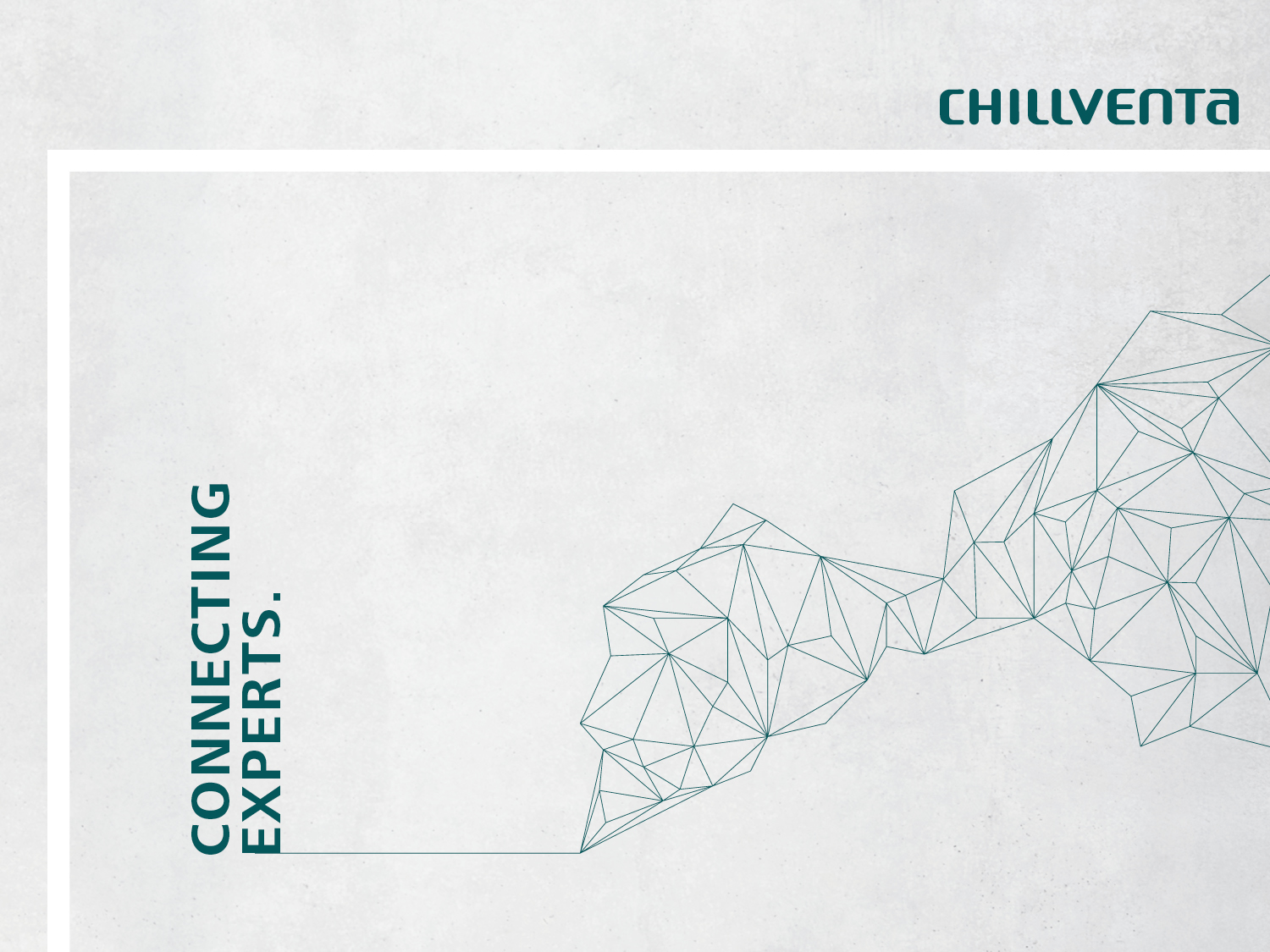 Vielen Dank für Ihre Aufmerksamkeit.
6